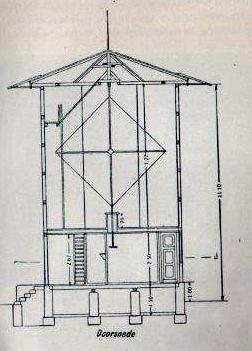 Raamantennes 1: Ontvangen
Gerard Tel
RadioCafe, 28/11/2017
Wat gaan we doen vanavond?
Antennetheorie en constructie van ramen
Raamantenne gebruiken
Meegebrachte antenne’s
Luister- en peil-practicum
1. Antennetheorie, constuctie
Wat doet een antenne
Soorten
Magneetantenne’s
Aandachtspunten bij bouw
Antenne: Energie omzetten
Energie in de ruimte:
Electro-Magnetische
golven
Energie in de radio:
HF Wisselspanning en -stromen
Van Links naar Rechts: Ontvangantenne
Van Rechts naar Links: Zendantenne
Is hetzelfde als ontvangantenne
Gaan we het niet over hebben
Electrisch of Magnetisch
Electrisch veld:
Draadantenne: condensatorwerking tov. aarde
Spriet of dipool: resonantAfmeting afhankelijk van golflengte
Magnetisch veld:
Raamantenne
Ferrietantenne
Eigenschappen Magneetantenne
Laag uitgangssignaal
Veel versterking nodig 
Moderne gevoelige ontvanger gebruiken
Vaak is een goede buitenantenne beter
Storing ook buiten
Eigenschappen Magneetantenne
Reageert op M-component
Veel storing is E
Resonant
Extra afstemming, tweeknops
Digitale ontvanger gebruiken
Sterk richtingsgevoelig
Richten, drieknops
Direction Finding
Storing onderdrukken
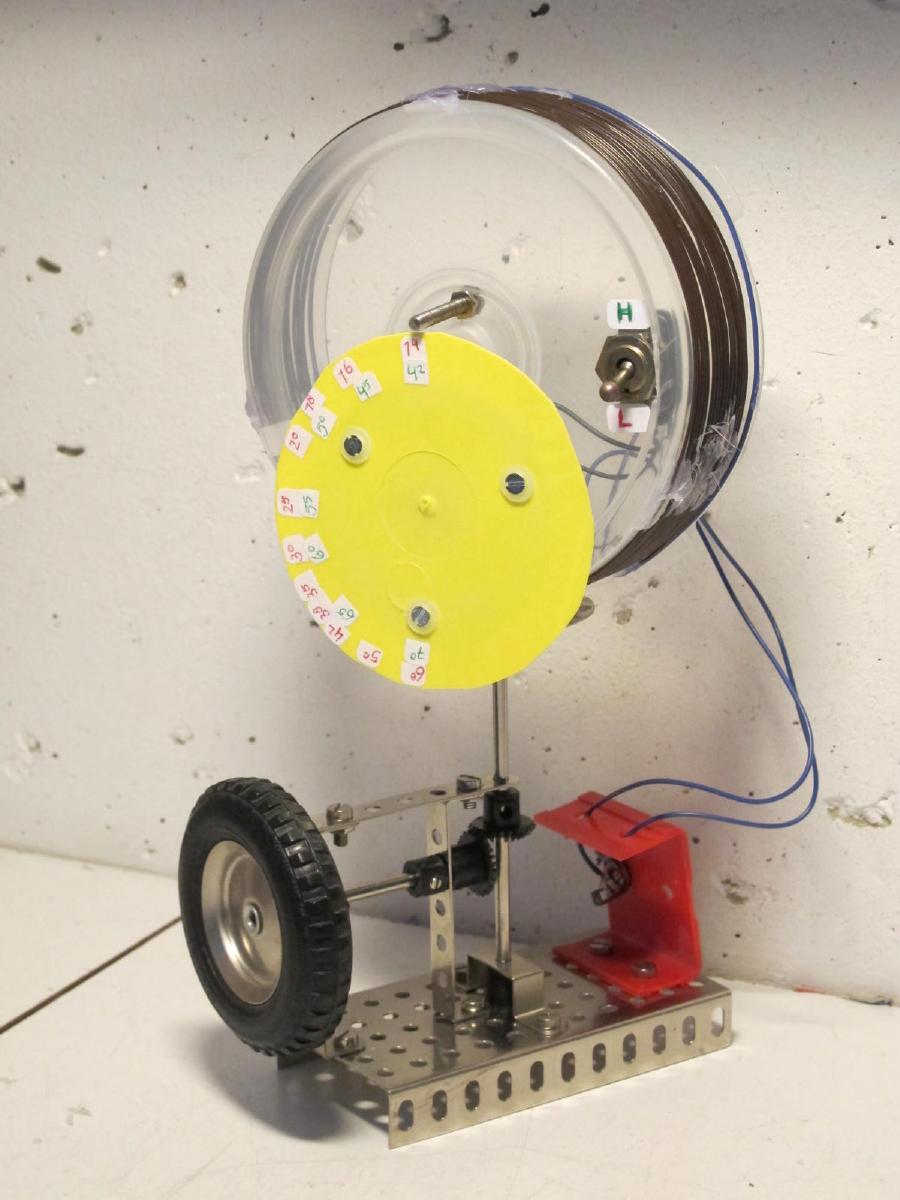 Stralingskarakteristiek Spriet
Rondlopen met zender
Per richting effect
Ronddraaien van antenne
Stralingsdiagram: Gain en Null
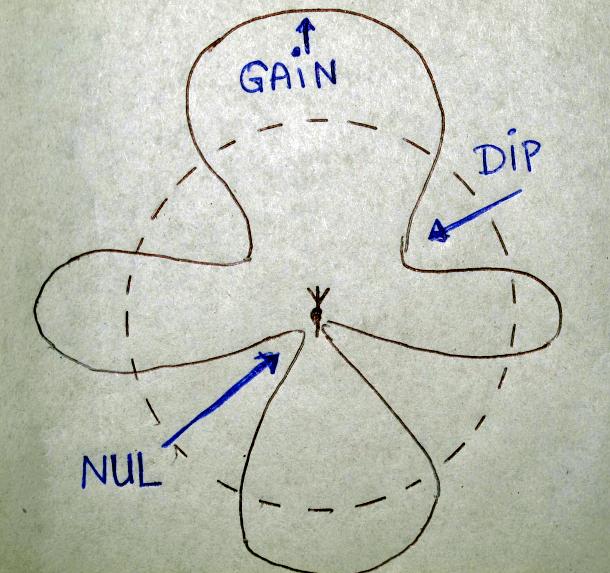 Werking niet in alle richtingen gelijk
Sterke richting:GAIN
Zwakke richting:DIP of NUL (NULL)
Raamantenne, Theoretisch
Zender
Veldlijn
Reactie sin(a):
Veldlijn
Magnetische as
Geen reactie als zender in richting van as
Ferrietstaaf: as is staaf
As
Raamantenne, Practisch
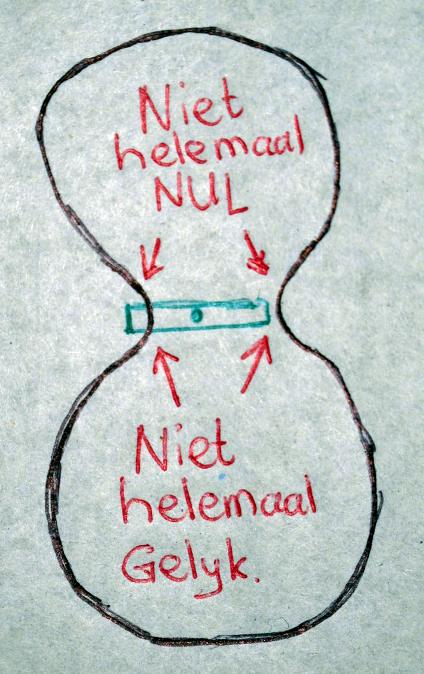 Nul nooit absoluut
Antennewerking: reactie E-golf
Ruimtegolf KG
Niet eens symmetrisch
Imperfectie in constructie
Raamantenne, met AGC
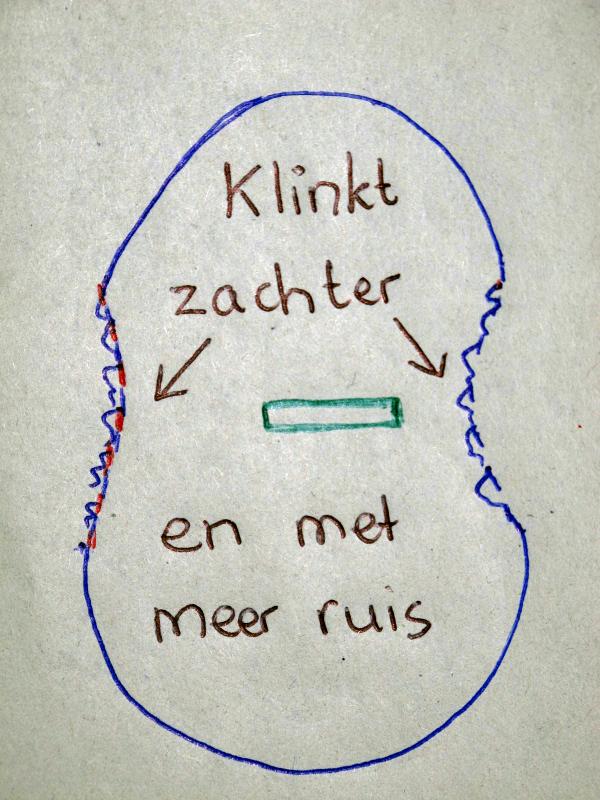 Dichtsmeren AGC
Regelbereik enorm!
Vaag ruisje bij DIP
Interne antenne te schakelen?
DF: hand gain
Basisprincipe: LC-kring
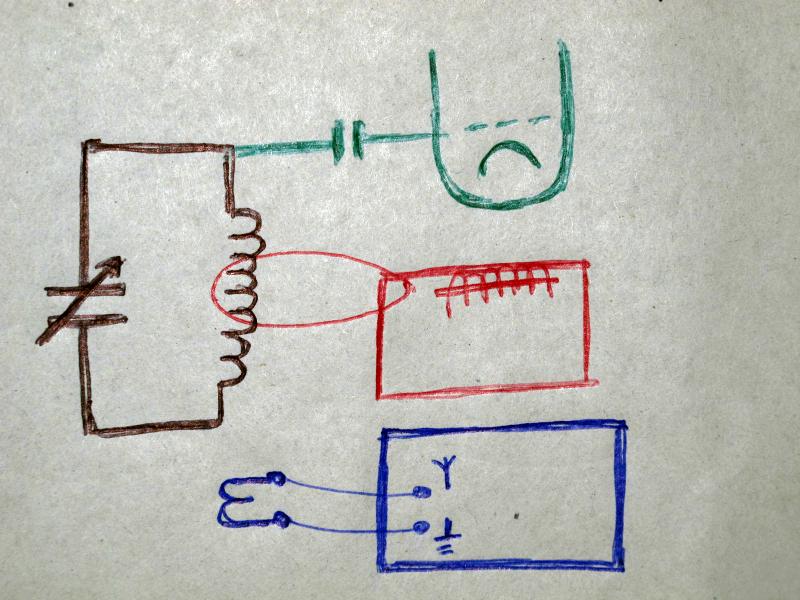 Resonante LC-Kring
Concentreert M-Energie
Koppeling radio:
Antennekring
Eigen ferrietstaaf
Koppelspoel
REX Raam met versterking
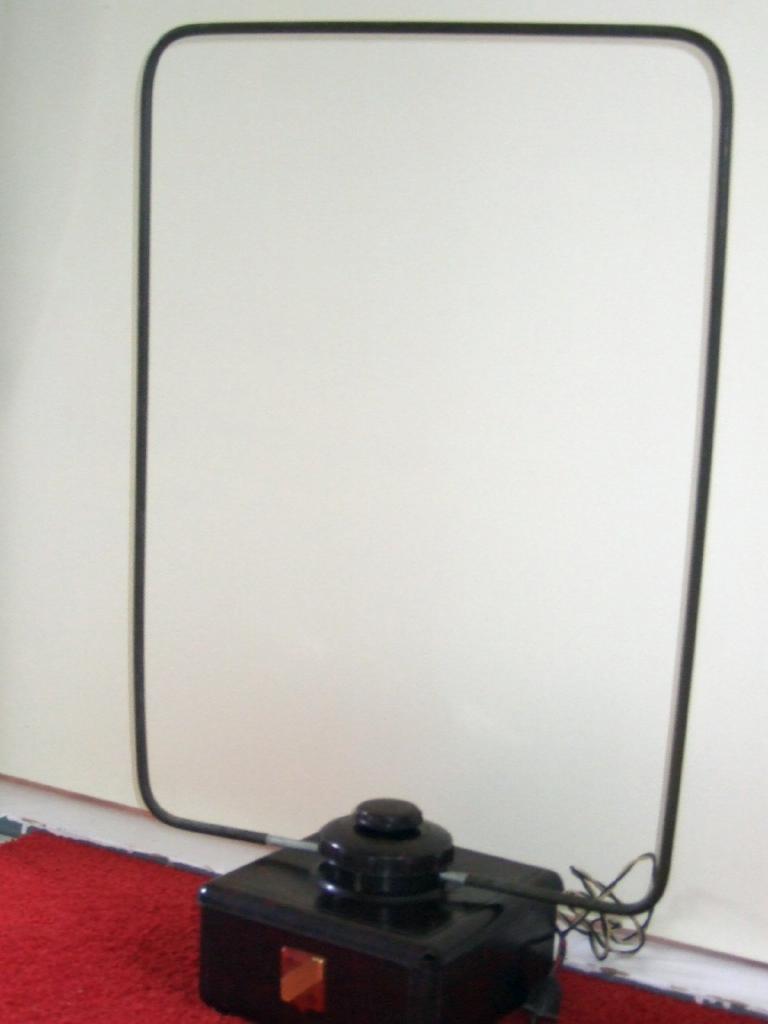 Cadre Antiparasitaire
Ca 1950
EF41, voeding radio
GO PO OC

Nu ontvangers met voldoende gain
Geen Antenne-aansluiting?
Krokodil op spriet en massa; Aanpassing ???
Nog E-reactie!

Vervang sprietdoor coaxplug
Losse draadals spriet
Vergelijk
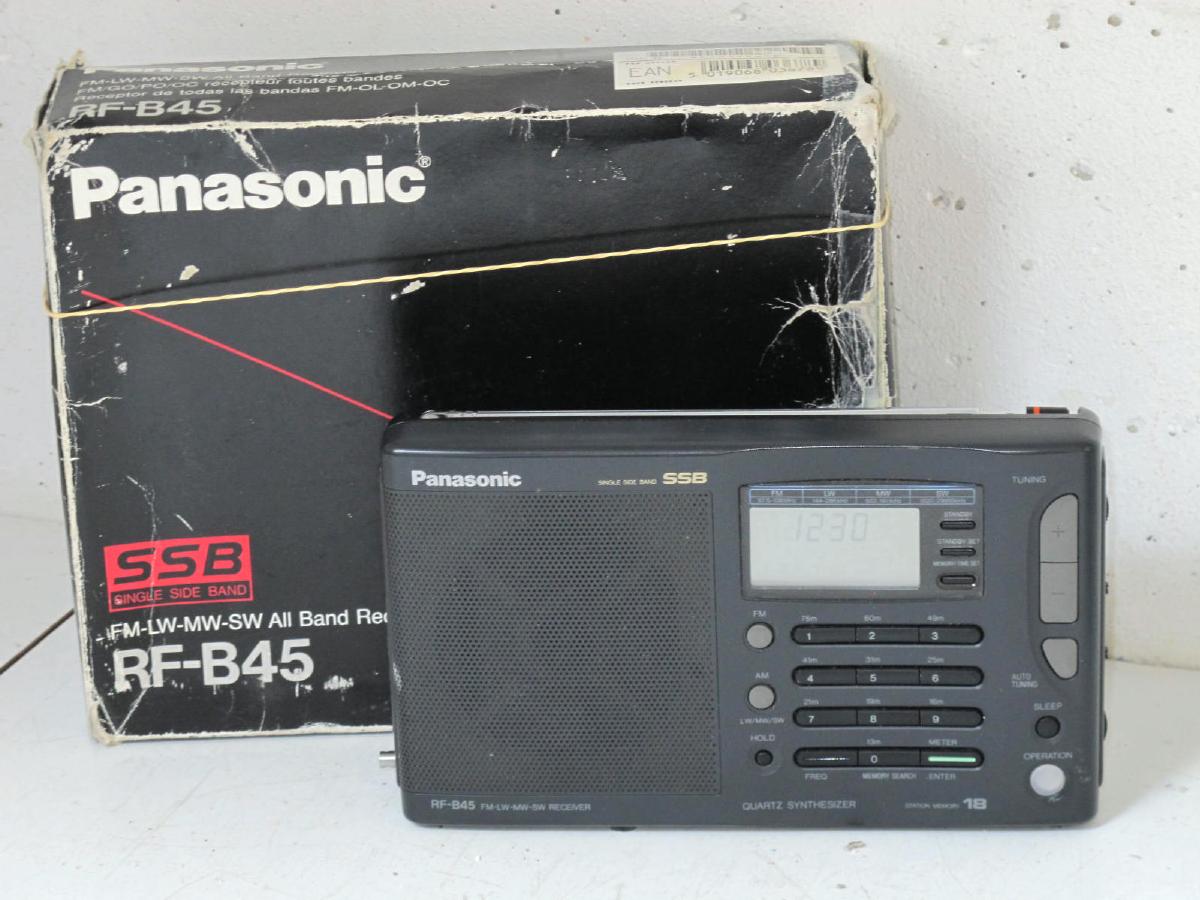 Energie uit omgeving
Radio’s in omgeving kunnen zachter gaan
Even voordoen!
Zoek zender (slechte ontvanger)

Radio in appel??
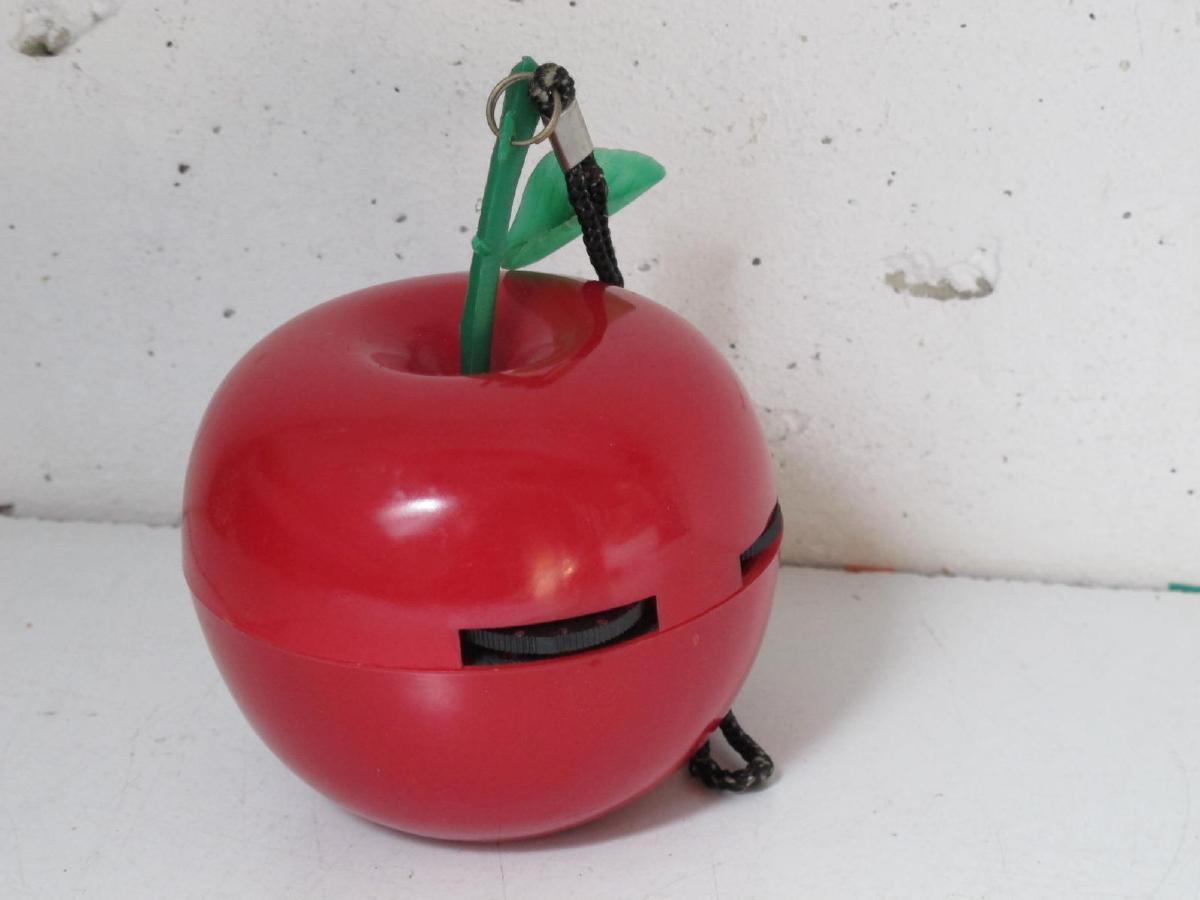 De Passieve Zender
Radio’s in omgeving worden beinvloed
Even voordoen!
Passieve zender??

RFiD Tags (kleding)
µP seint Id doorveldmodulatie
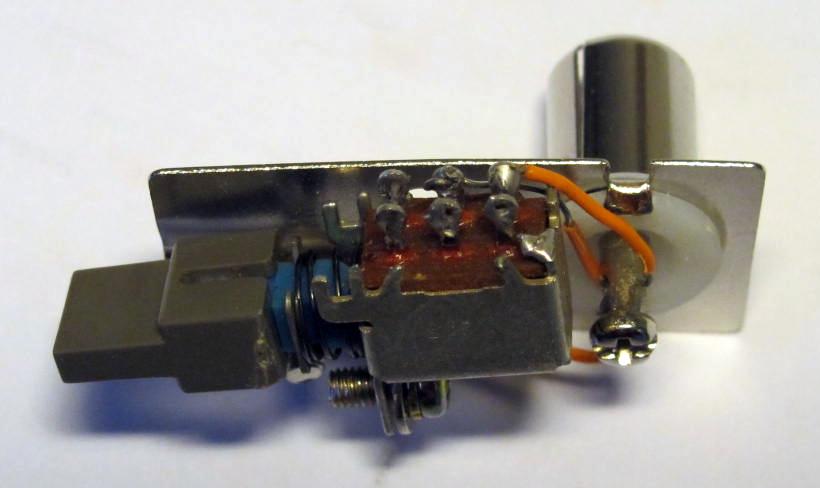 2. Raamantenne gebruiken
Afstemmen, Resoneren en Richten tegelijk?Terug naar “2-knopsbediening” maar nu 3!
Ontvangen in 3 stappen
Zet ontvanger op frequentie: digitaal dus meteen goed afgestemd
Zoek ruis PIEK met antennecondensator
Zoek ruis DIP met antennerichting
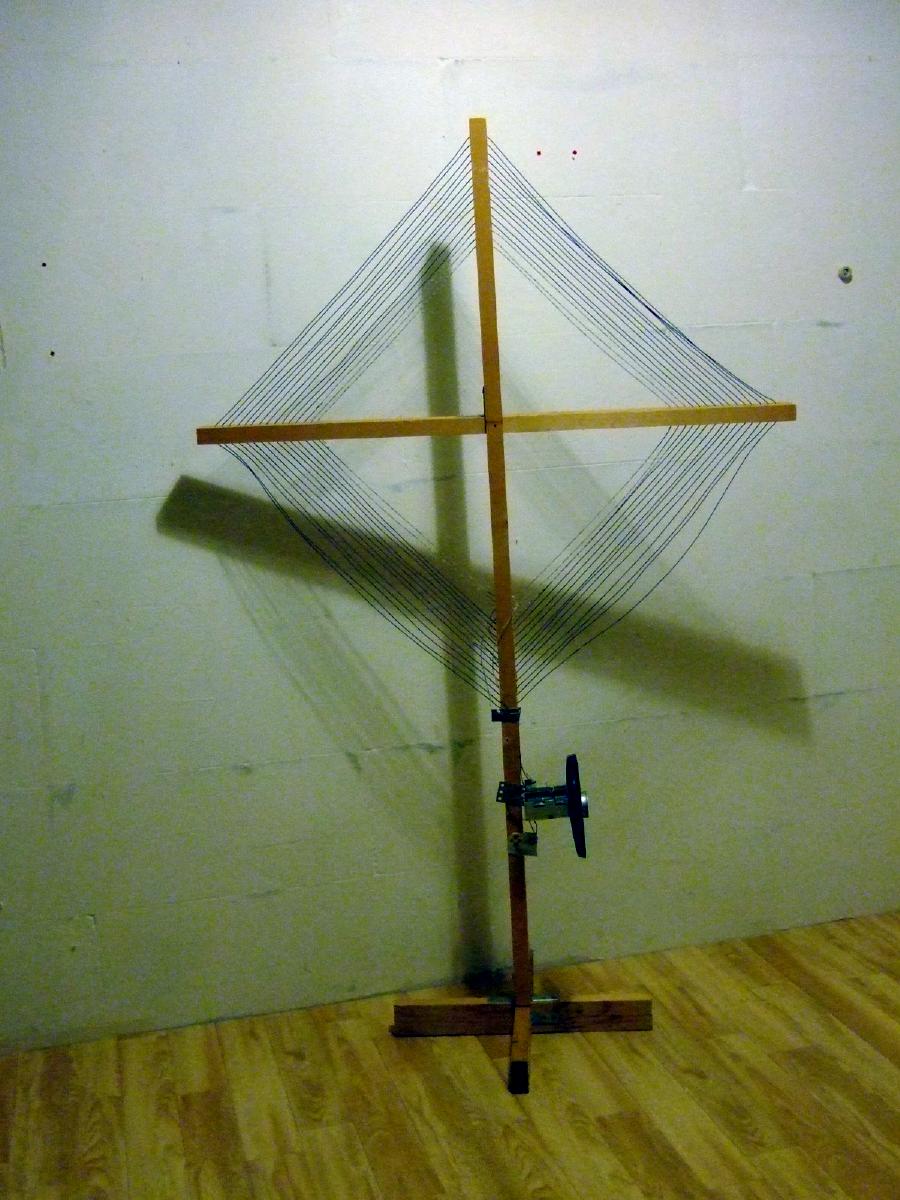 Voordoen: D2935/TelRaam
MW, veel te horen
Piraten, 160m hams
Attenueren (dx/loc)
Bereik TelRaam:  500 – 2000kHz
Na 2 a 3 kanalen surfen: bijregelen!
Satesausdeksel tegen handeffect
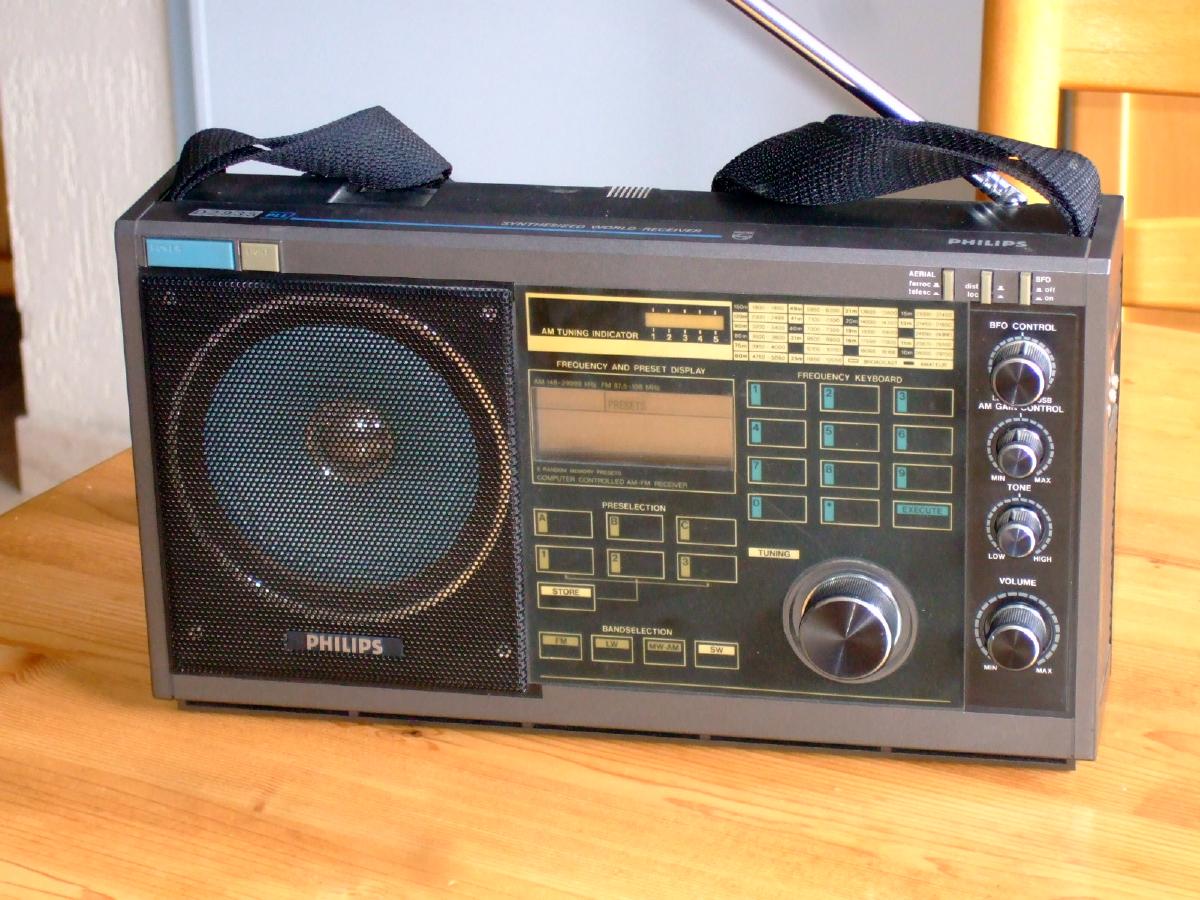 Luisteren naar zender
Draai naar minimale storing/interferentie(en niet naar maximale sterkte!!)

Draaibaar Raam(of Ferriet)
Franse radio’s
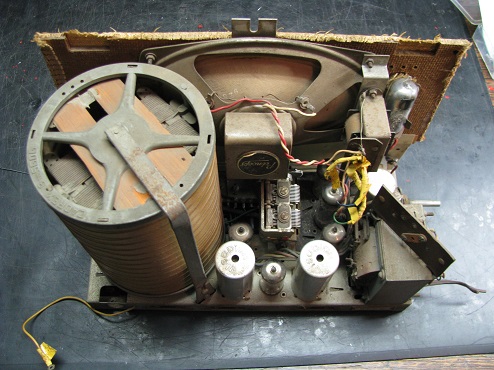 Hele toestel draaien
Decca batterijtoestel
Ook: AA5
Toestel metvaste ferriet
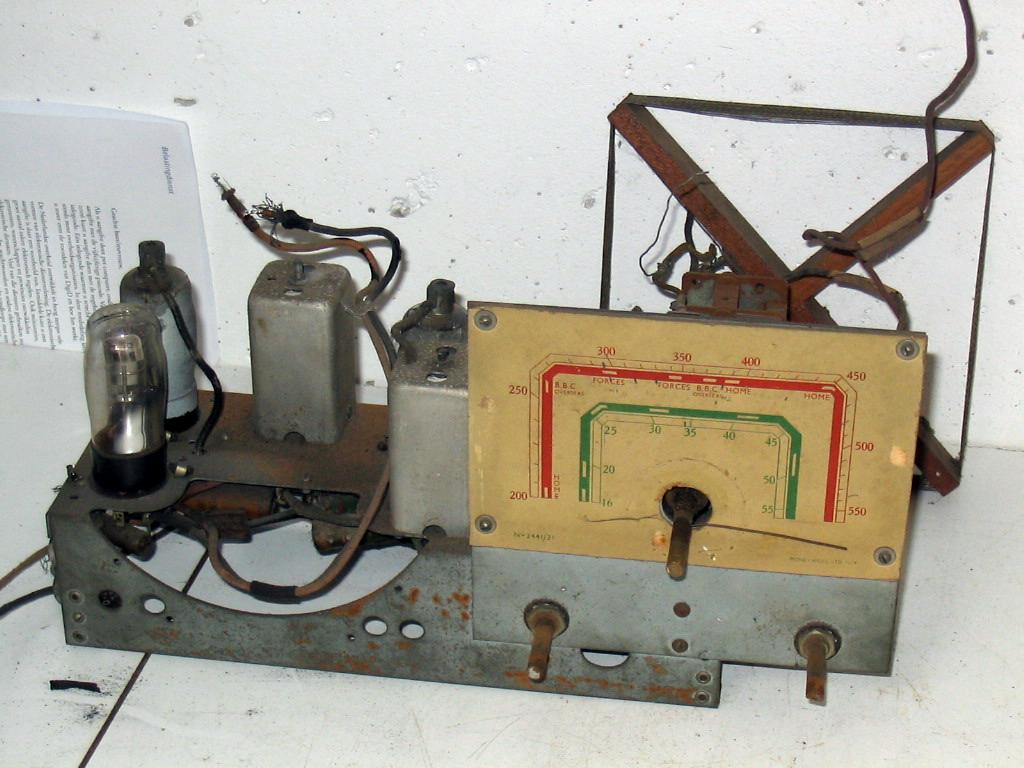 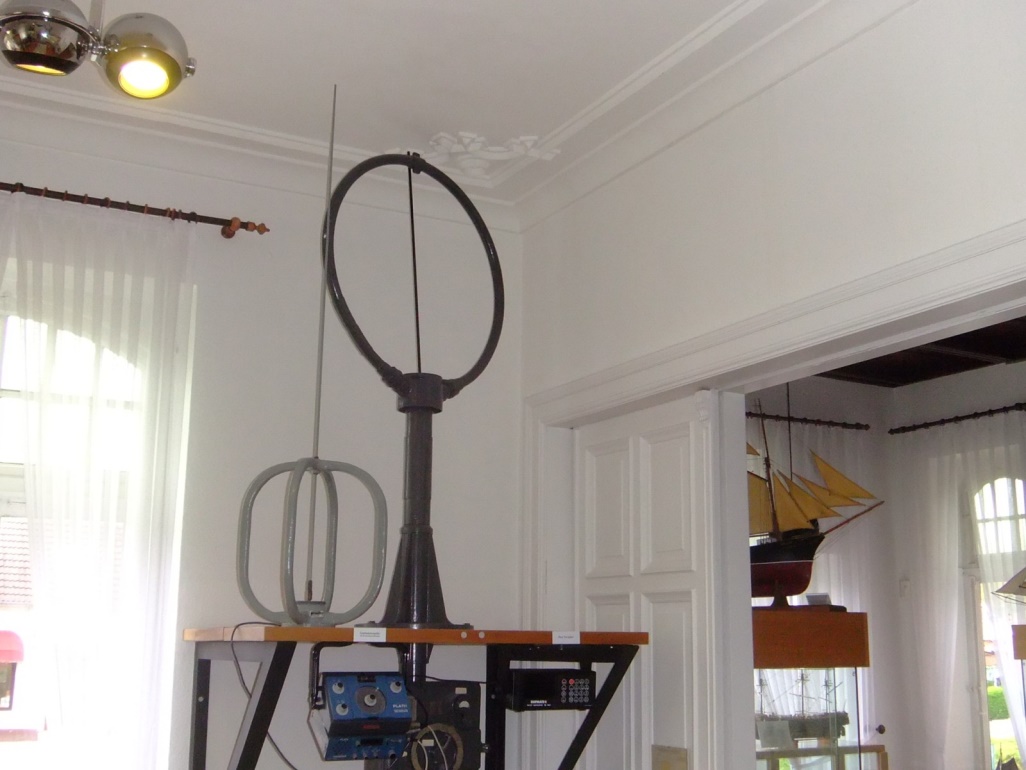 Peilen
Peil op NUL, niet op MAX!
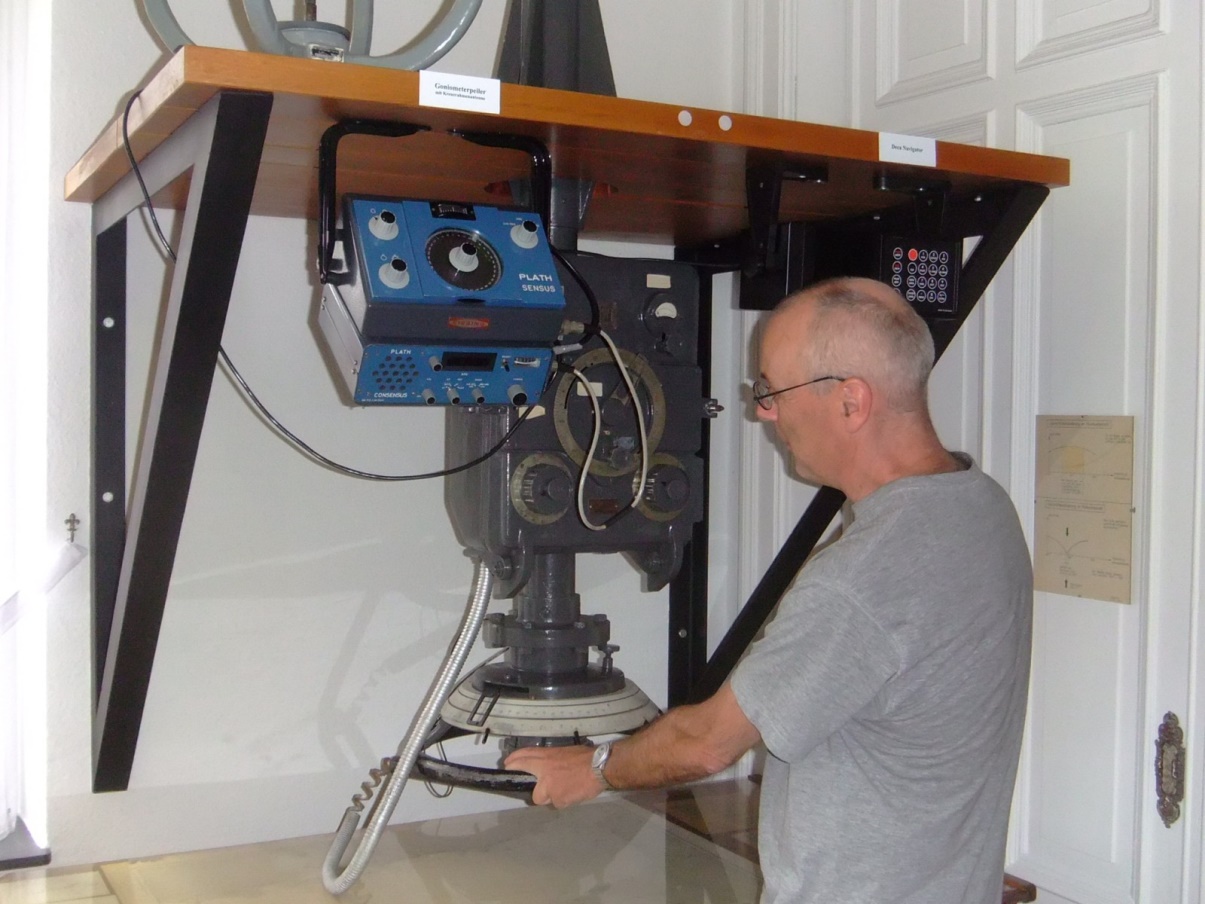 Precisie 0,3 graad
Ca 1km op 100km afstand
Schip op zee: OK
NovaPal Direction Finder
Gebruikt op schip of voor vossenjacht
~1968
9 Tr, BFO
Ferriet dus NUL wijst op zender

Werkt slecht
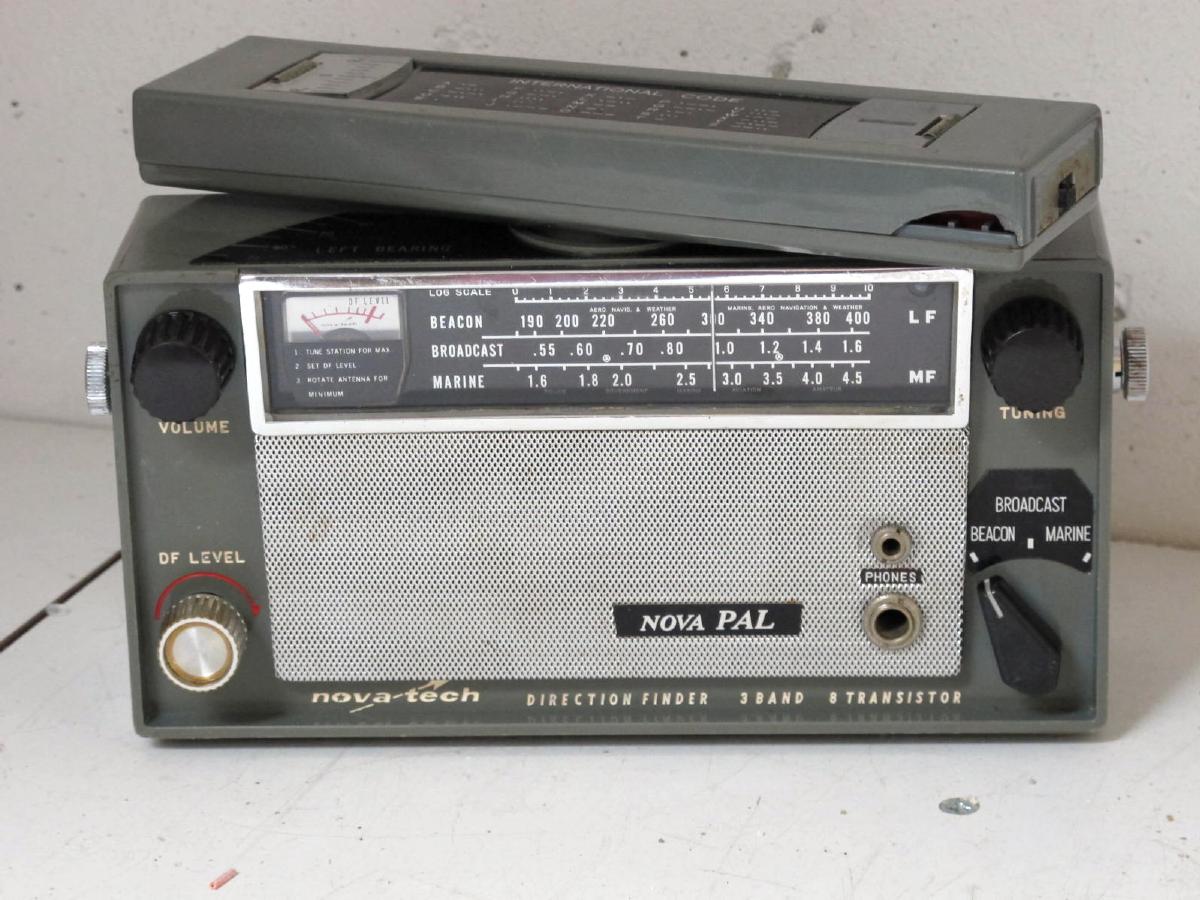 Peilpracticum: Waar staat GNR?
Vanaf Zaandam – Onderkant zwarte pijl
Richting meten – Kompas (bij LS??)
Streep op kaart
Samen met Zeist-peiling
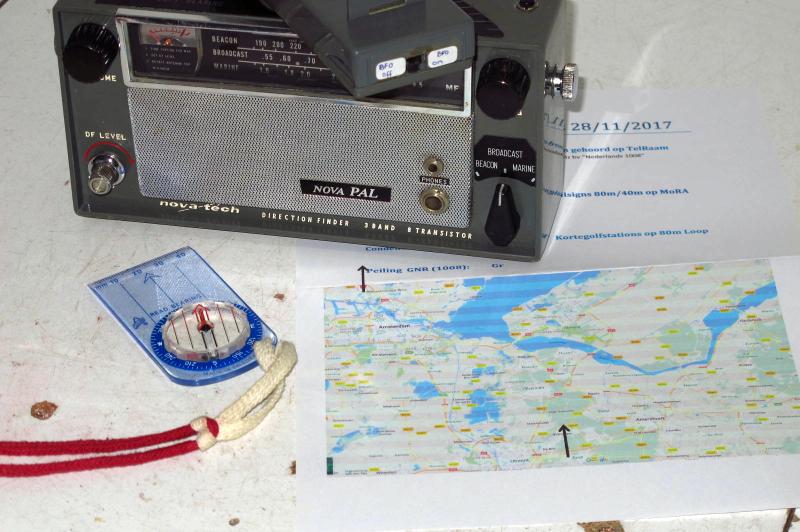 3. Antenne berekenen: LoopAnt
Frequenties voor LC-kring
Capaciteit van condensator
Berg natuurkundeformules
Bereken L en ontwerp spoel

Knelpunt: waarde van sloop-C!
Meten! Nauwkeurigheid?
Europe Square vanaf 3800 ipv 3350
Is C wel 285?
Vrolijkste RC-meter
R- en C-schaalhetzelfde
Niet de nauwkeurigste
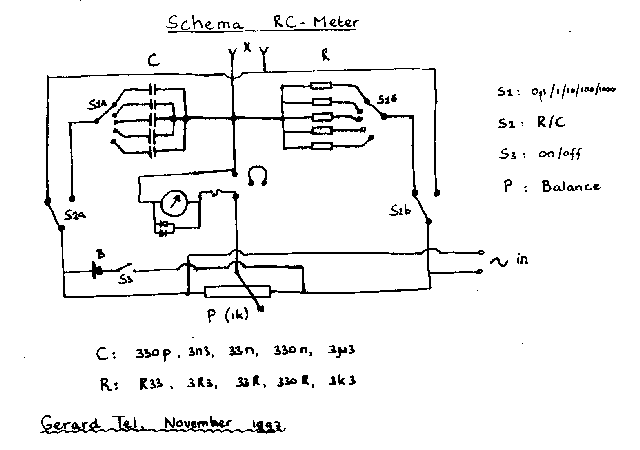 4. Mijn Raamantennes
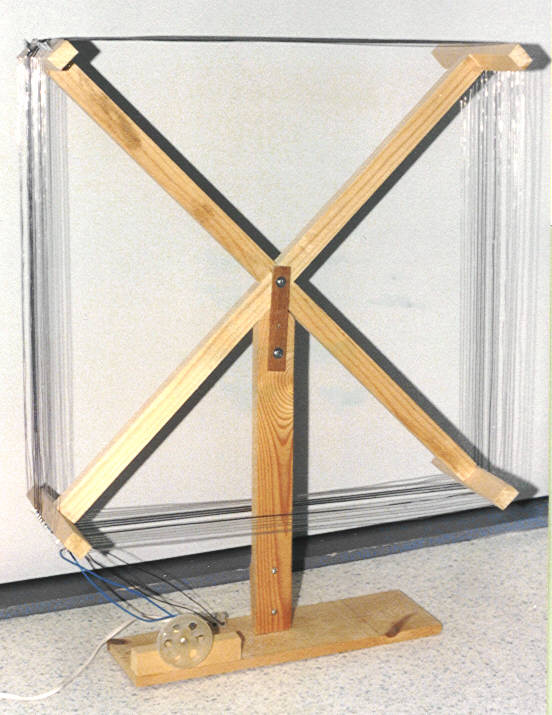 TelRaam
Tecsun AN-100
80m Loop
E2 (Europe Square)
MoRA (Mother of all Raam Antennes)

(MW Loop 1995-99)
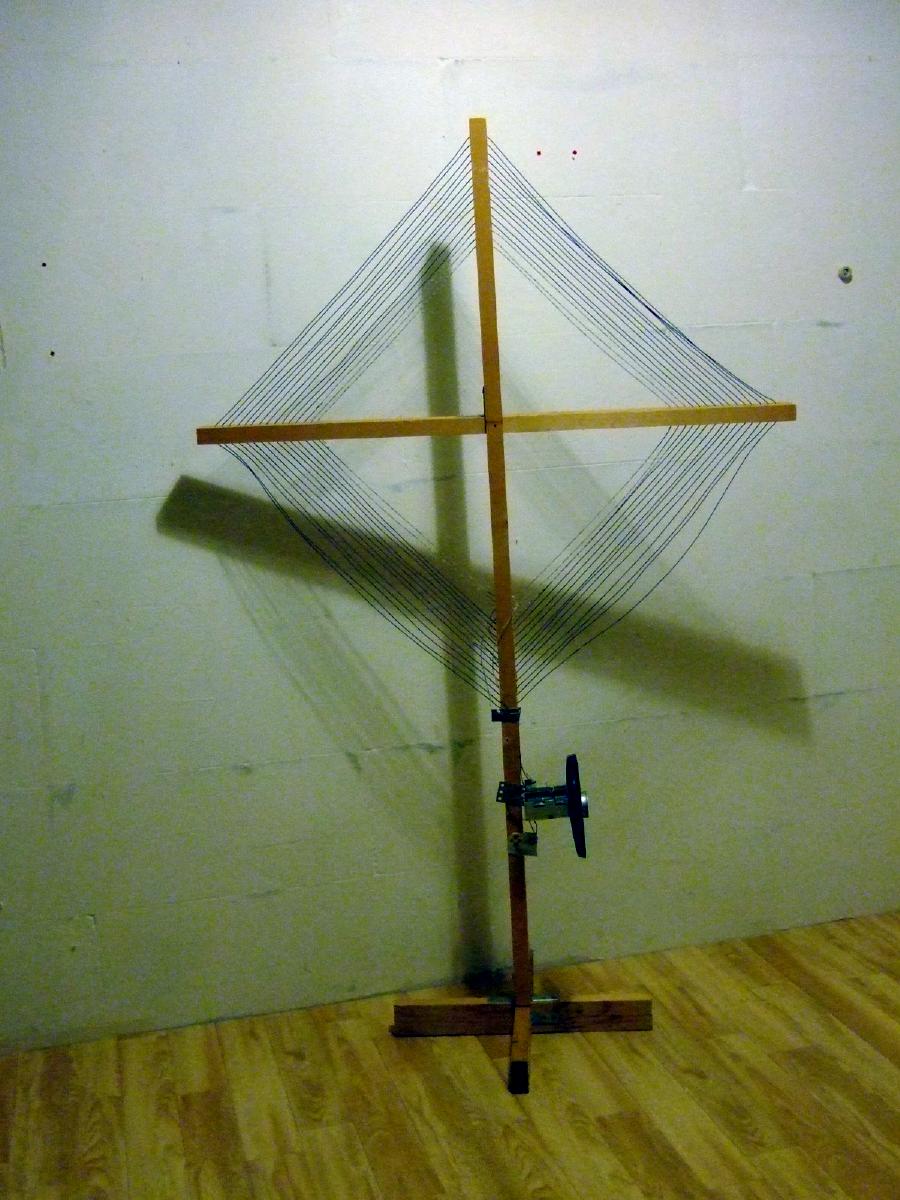 TelRaam
Was kristalontv, dwz met detector!
500 – 2000kHz
Schijf tegen handeffect!
Tecsun AN100
Kopen bij Ali, 25 euro, “Verbeter ontvangst”
Uitgang of magnetische koppeling
MG 480-1600
Wikkel 30 + 3

Minder goeddan TelRaam(kleiner?)
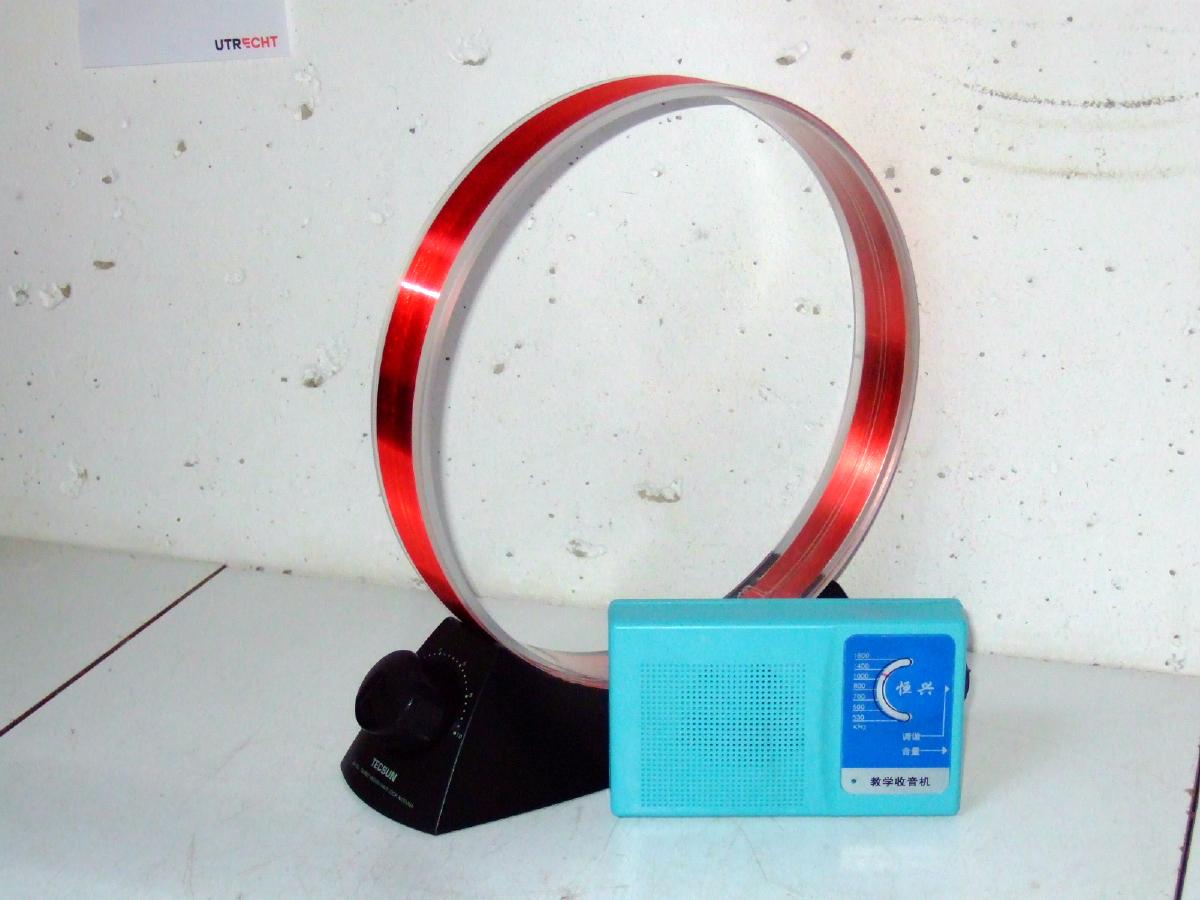 Gerards 80m-Loop
Ontwerp: LoopAnt
2-Bands, zelfde L
1400 – 7000kHz
AM, Piraten, 160m, 80m, 49m, (40m)
Draaibaar op onderstel
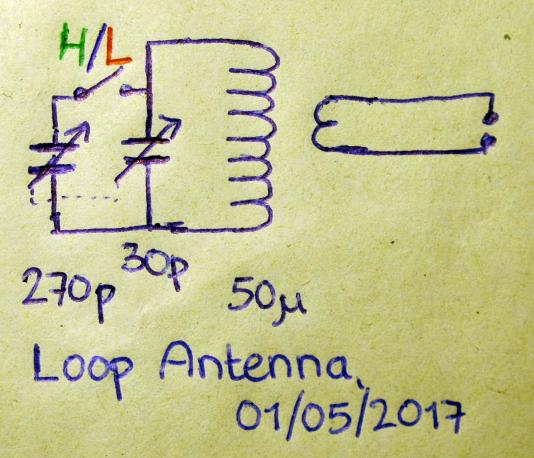 Europe Square E2
Antenne werkt goed
Banden 75m – 31m
Wikkel 4 + 1
Simpel ding
Ziet er niet uit

Ontvangst beslist beter dan spriet
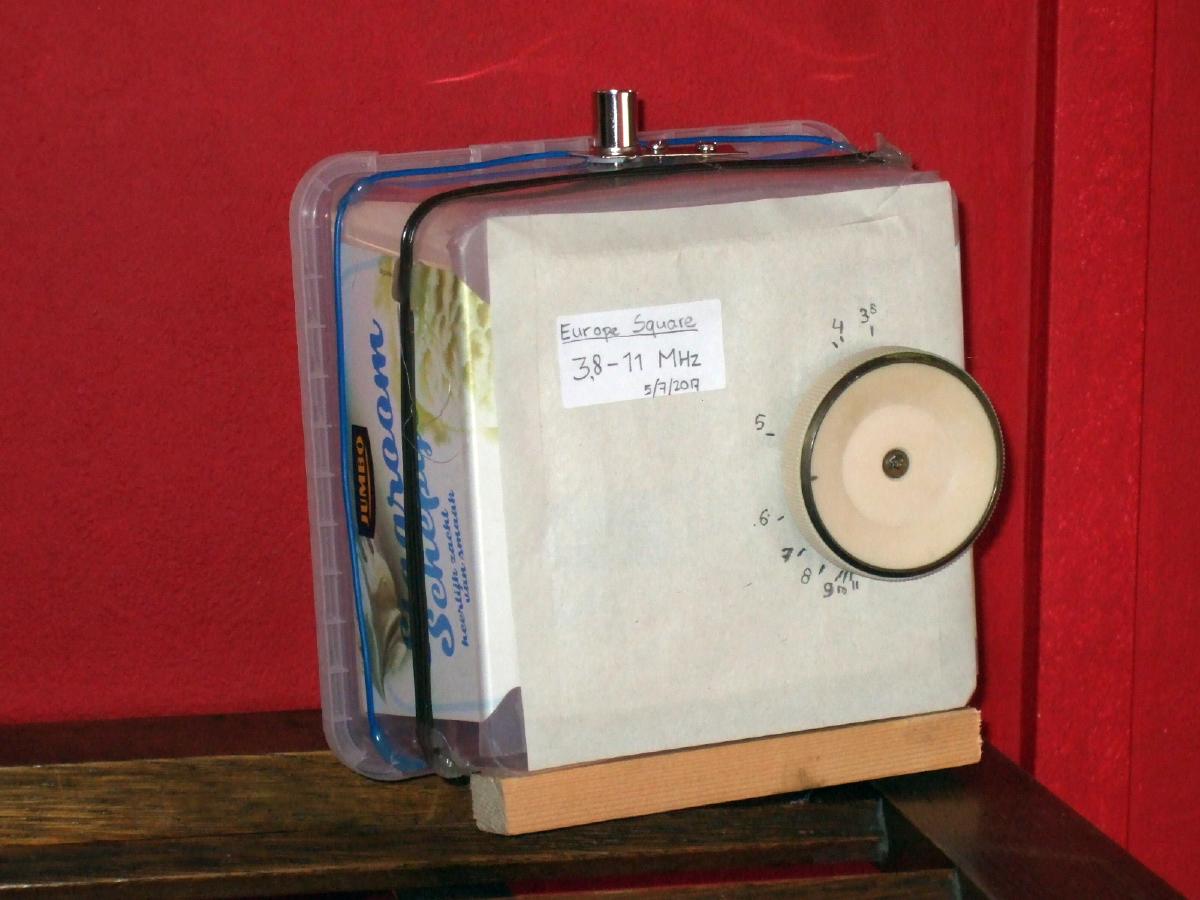 Mother of all Raam Antennes
Drie banden, spoel geschakeld
Vertraagde afstemming met wijzer en schaal
Aansluiting voor en achter via C
2,1 tot 20 MHz: 1/2/4 + 1
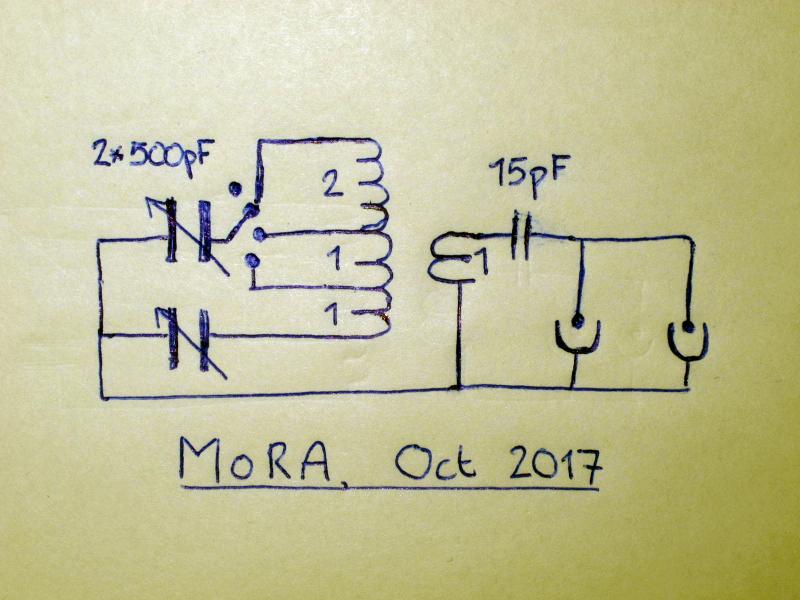 5. Uitproberen
Ph D2935 + TelRaamLijst van MW stations
MVT7100 + MoRALijst Landencalls
Panasonic + 80m/E2Probeer 49m, 31m
NovaPal, kompas, kaartKan alleen GNR 1008
RC-Meter, 3x Cond
Veel plezier en succes!
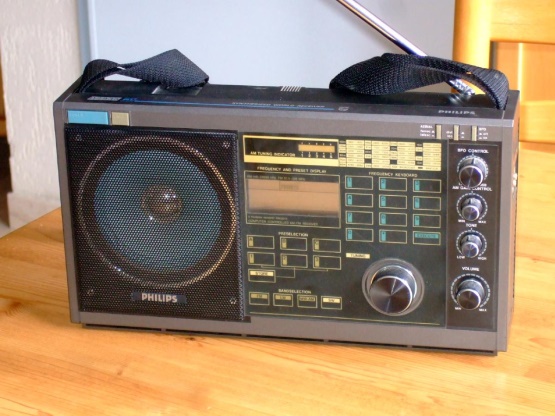 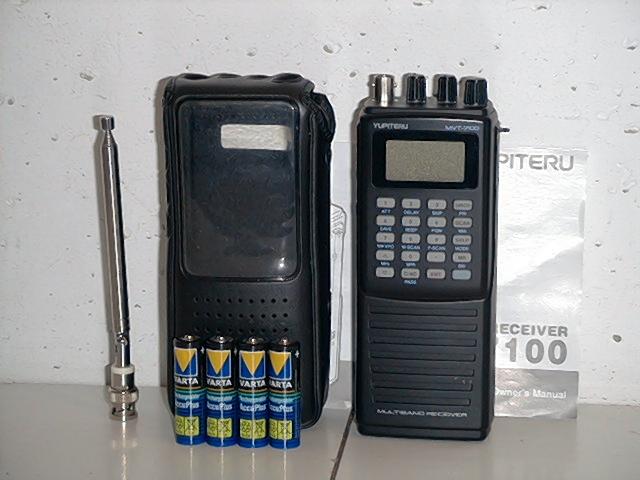 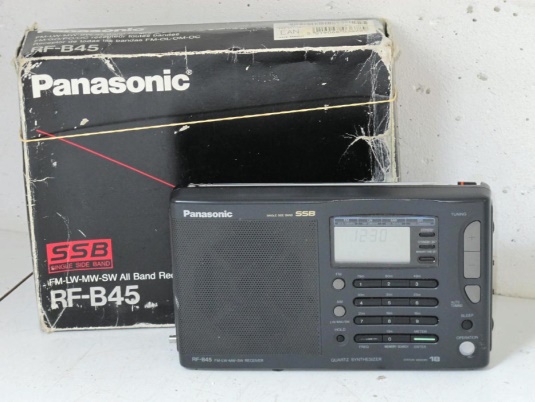 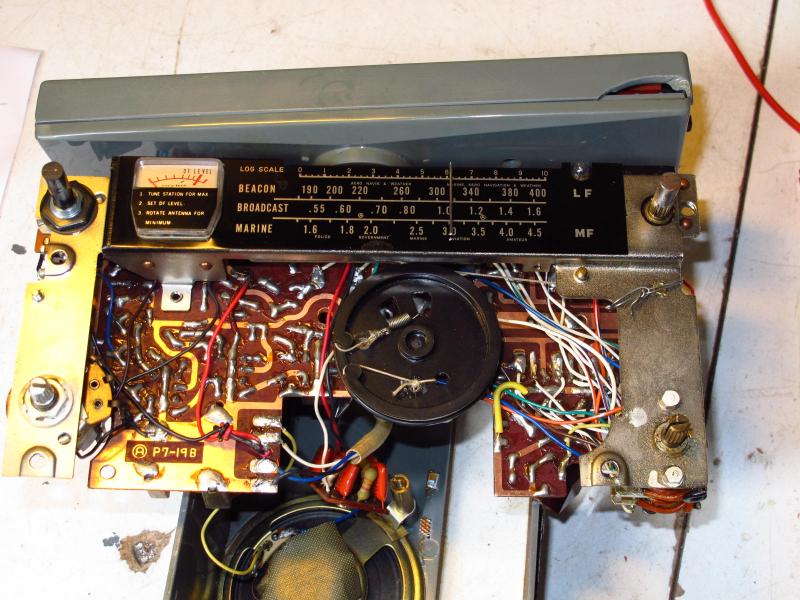 Meenemen
TelRaam, MoRA, E2, 80m Loop, TecSun
NovaPal DF, D2935, MVT7100, Panason
Kabels
Appelradio
Monitor, schakel
RC-Meter + C’s
Landkaart, peiling
Kompas
Lijst MW stations
Lijst callsigns
Pendule
Werkbladen